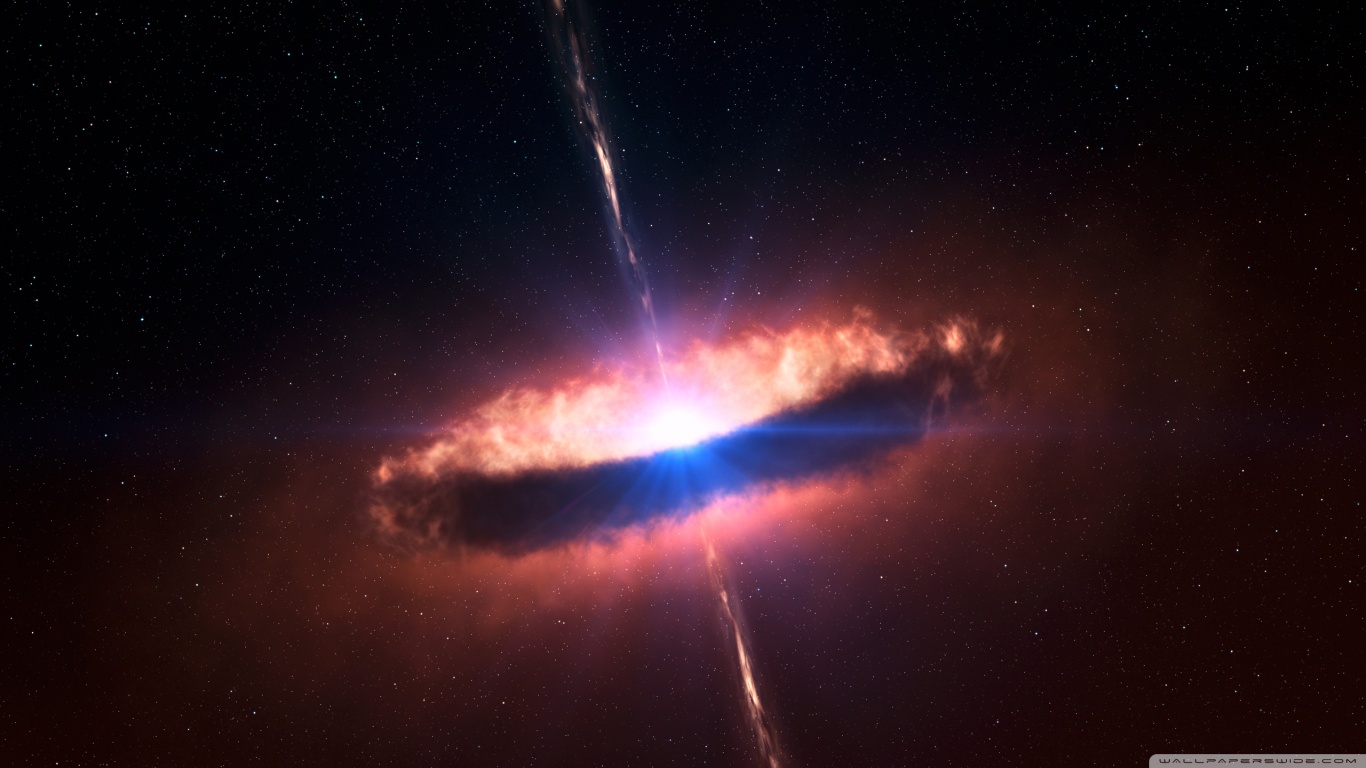 MODELS OF EMISSION LINE PROFILES 
AND SPECTRAL ENERGY DISTRIBUTIONS 
TO CHARACTERIZE THE MULTI-FREQUENCY
PROPERTIES OF ACTIVE GALACTIC NUCLEI
ABHISHEK CHOUGULE
Astromundus edition 7
What are AGNs?
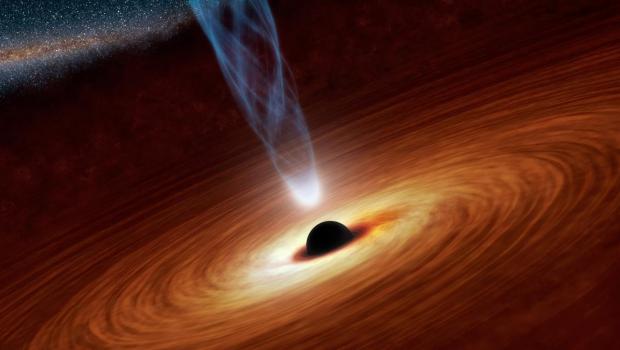 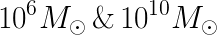 +
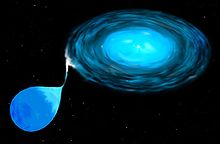 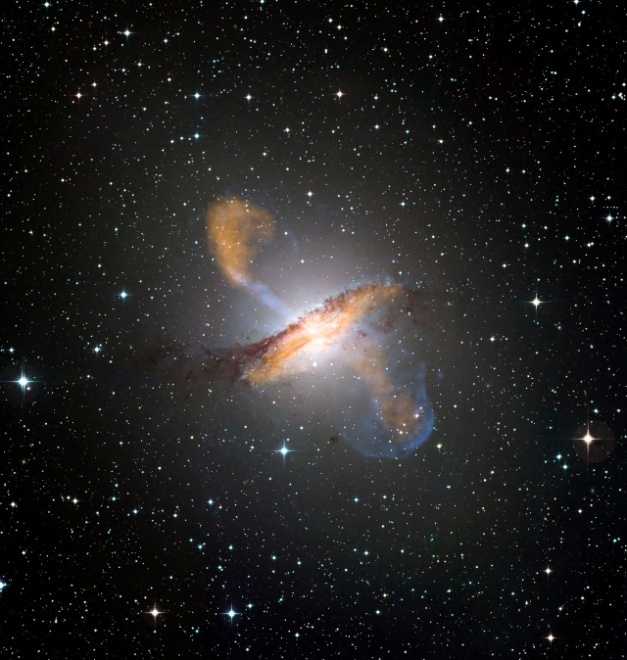 Spectrum as Astrophysical fingerprint
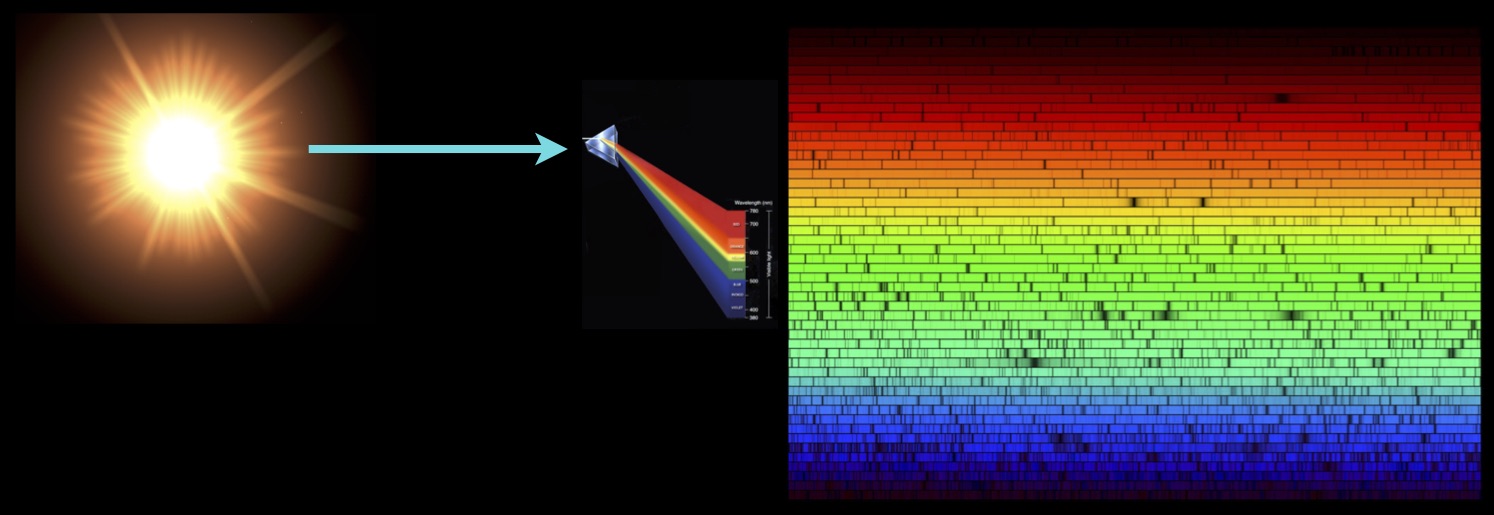 Forbidden emission lines(highly improbable)
Collisionally excited lines     excited by collisions with thermal electrons not by photon absorption.
The emissions result from electrons in long-lived energy states.
High density, more Collisions     de-excitation, line is not seen.
Observed in low density environments.
Line Broadening
Broad Lines   HIGH VELOCITIES
               (1000km/sec)

Narrow Lines   LOW VELOCITIES
                                           (300-500km/sec)
Type 2 objects are dimmer and more severely contaminated by the host galaxy spectral contributions.
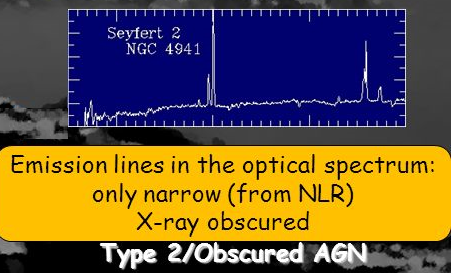 Lower velocities
             +
Low density
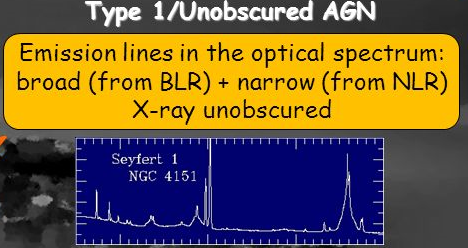 Type 1 sources are brighter and they commonly show a thermal UV excess
`Narrow line
         +
Broad line
Combination
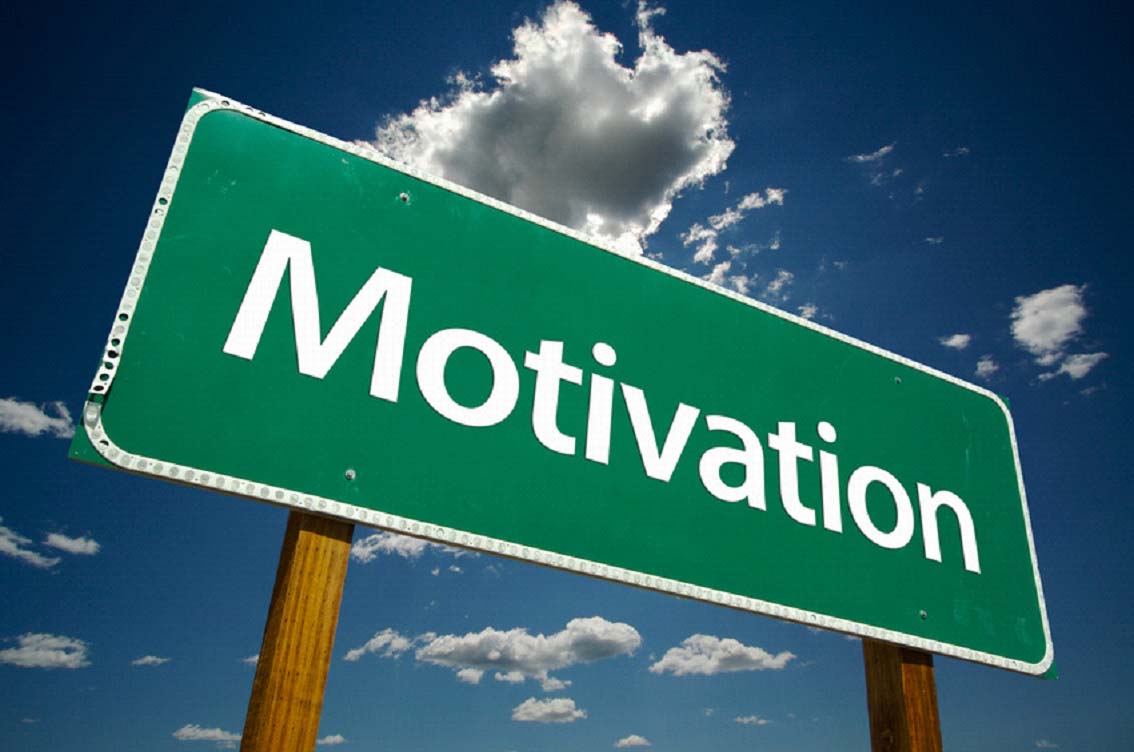 Most of the relevant physical processes involved in the accretion and in the acceleration of jets are confined close to the SMBH, in a region that lies still beyond the resolution capabilities of present day instruments.
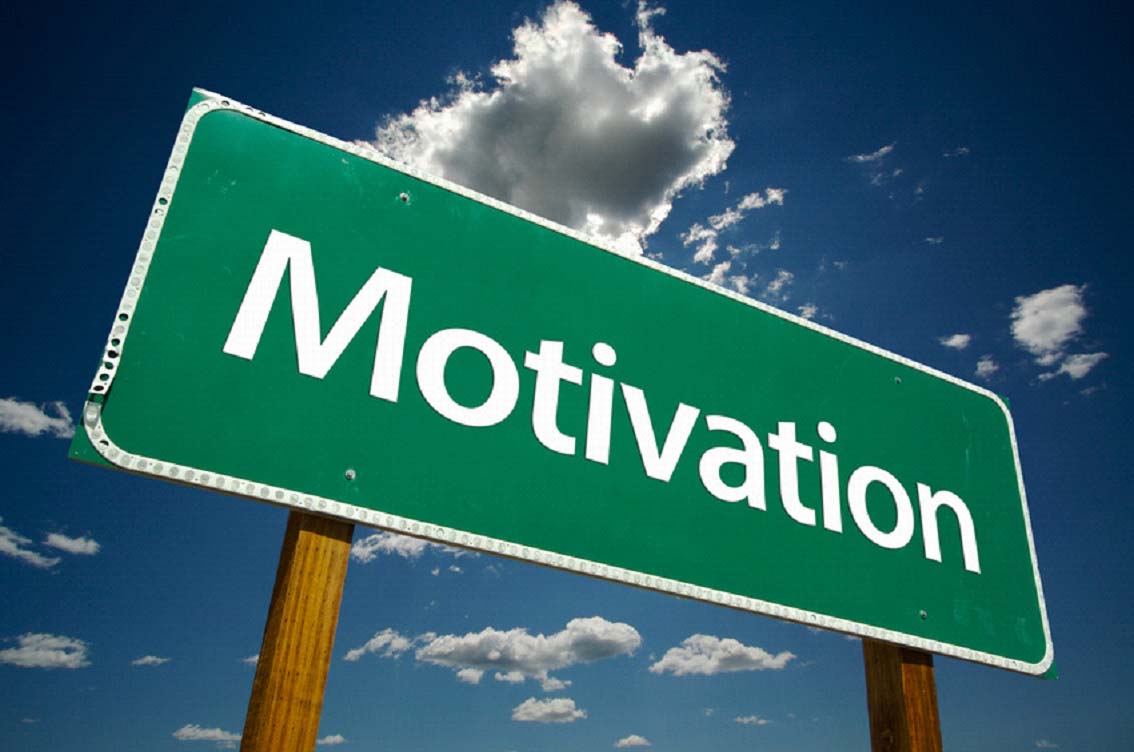 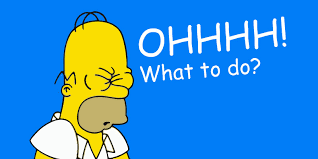 Most of the relevant physical processes involved in the accretion and in the acceleration of jets are confined close to the SMBH, in a region that lies still beyond the resolution capabilities of present day instruments.
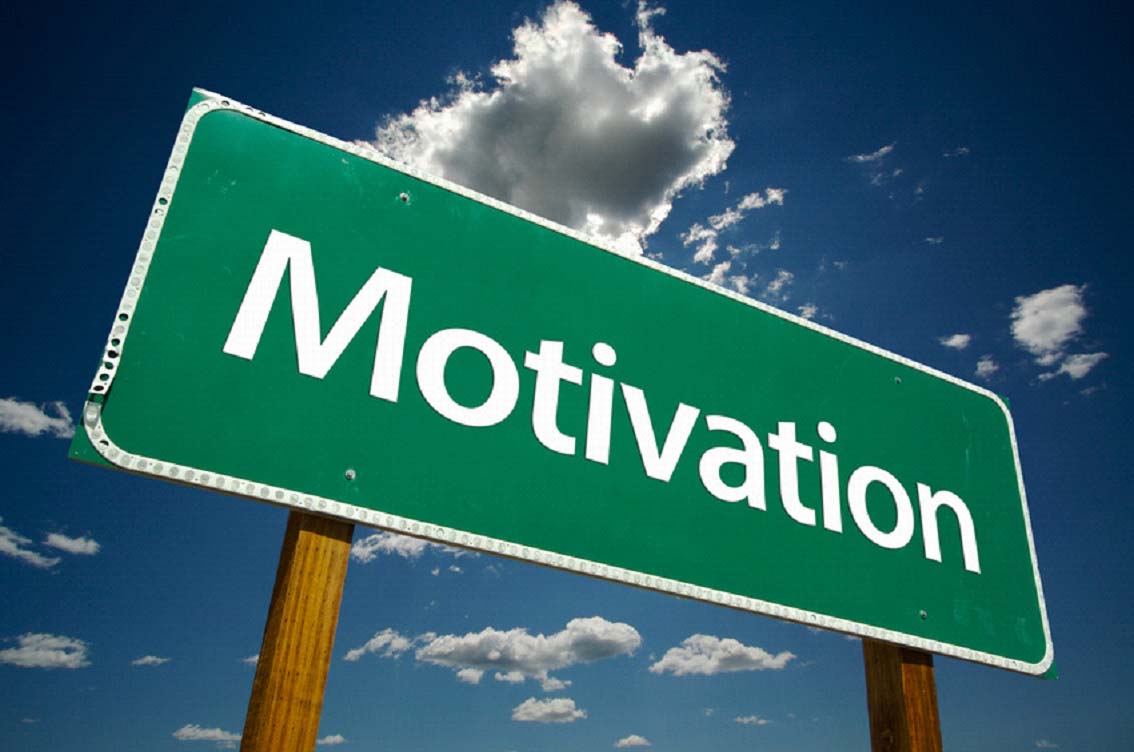 Analyze their spectra !!
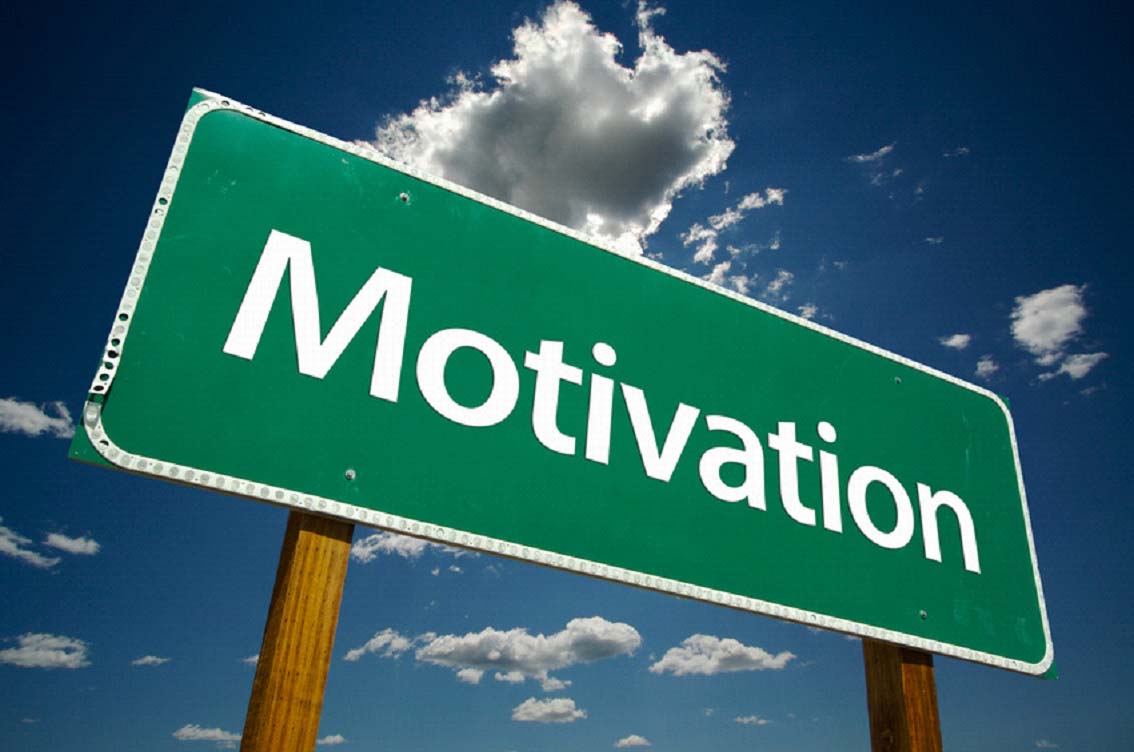 Not all sources are equally good for such investigations.
Type 1 objects 
Tend to be dominated by the emission of the AGN
Type 2 objects 
strongly 
affected by obscuration 
and stellar light 
contributions from the 
host galaxy.
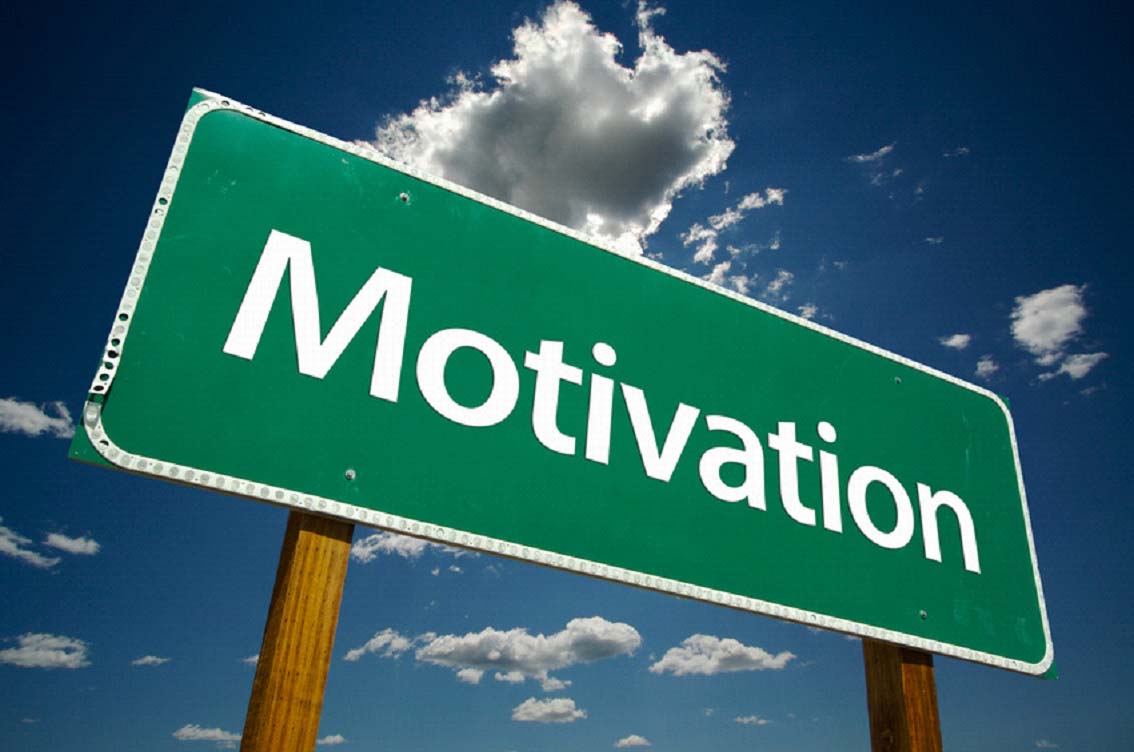 To understand the physics of AGNWe need a careful inspection of spectral properties extended over large statistical samples in order to compare the predictions of different models with the available observations
What did we do?
We describe 

A revised scheme to select AGNs based on the properties of their emission lines and colors. 
We illustrate 
The potential of multi-frequency models to relate the observed Spectral Energy Distributions (SEDs) with optical spectra.

We discuss 

The information that we are able to extract on their central structures from the combined analysis of line profiles and multi-frequency data.
Different objects have different spectra
STARS
     


Thermal source: Blackbody continuum.
 Stars=Blackbody continuum+ Absorption.
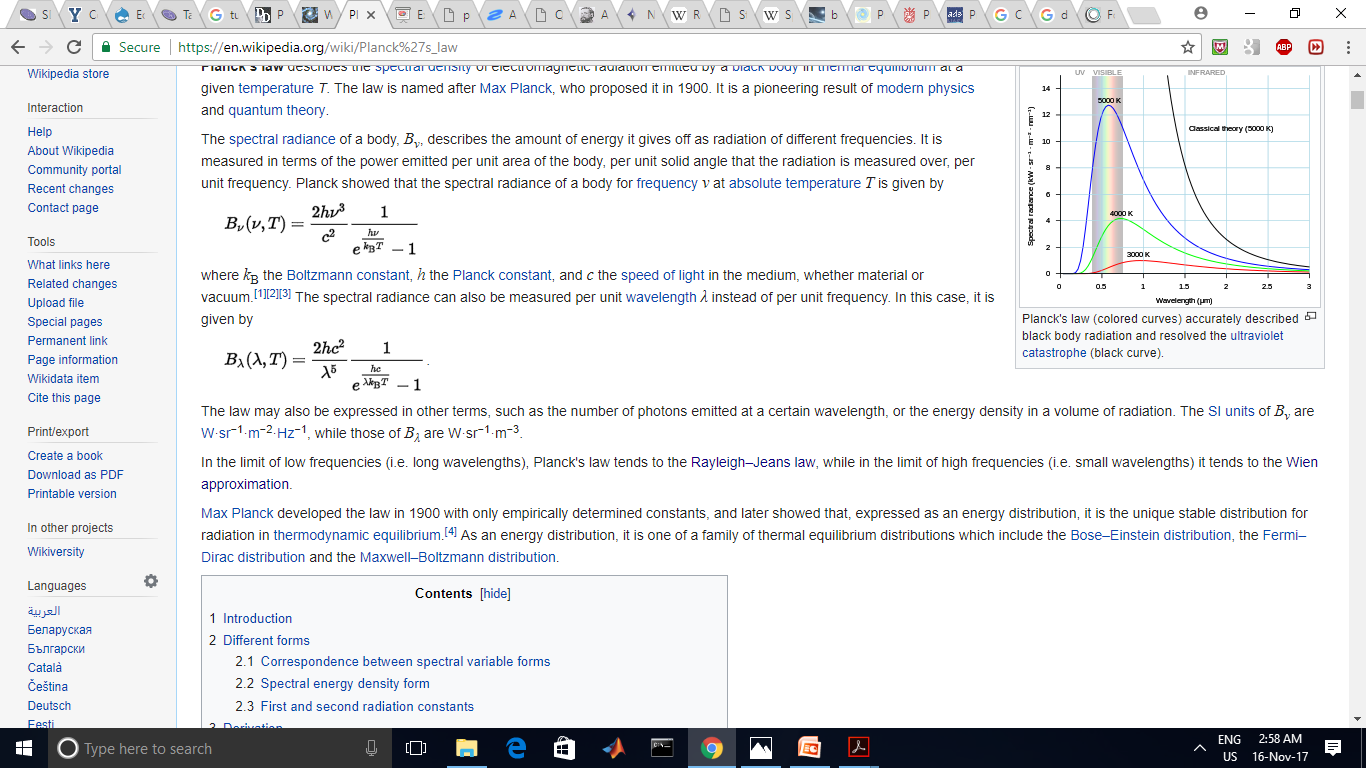 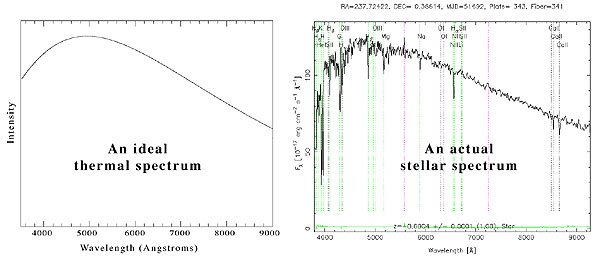 Different objects have different spectra
The Spectra has temperature 
And frequency dependence
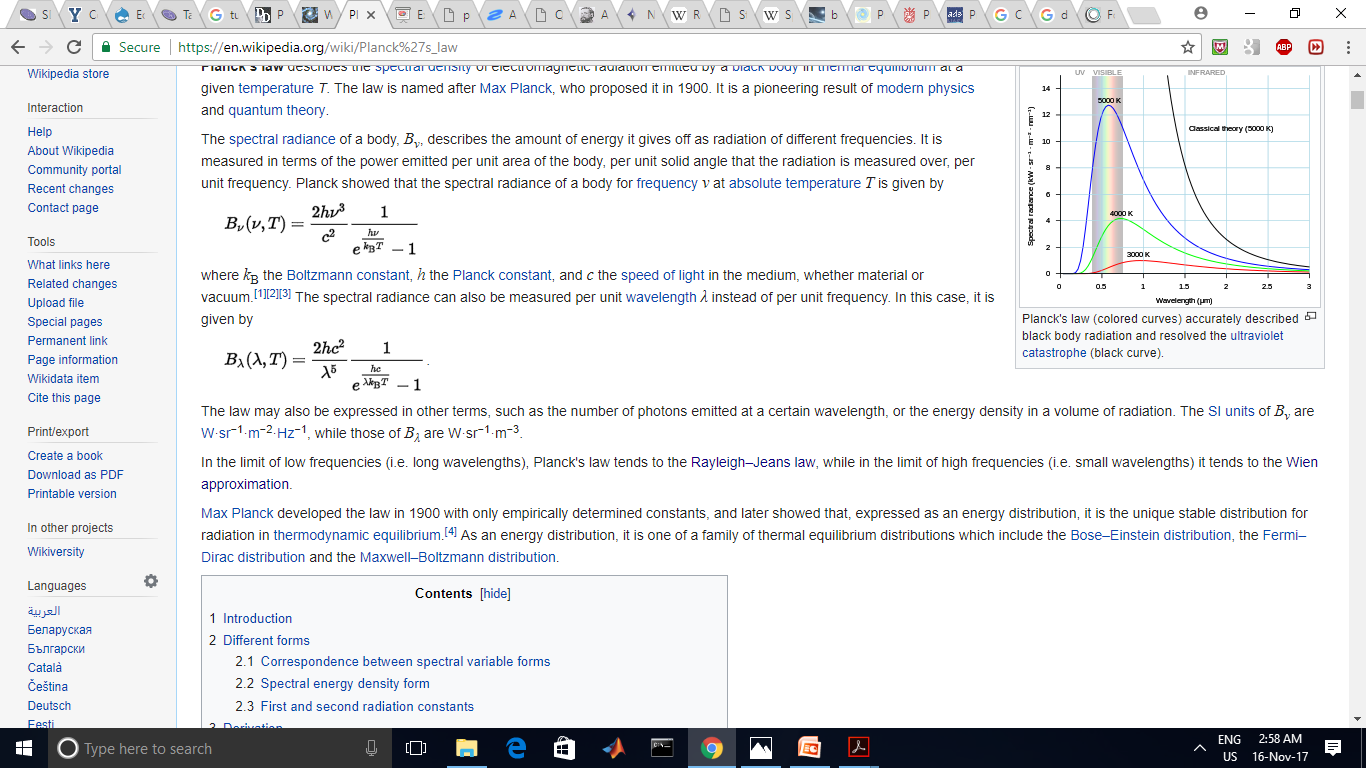 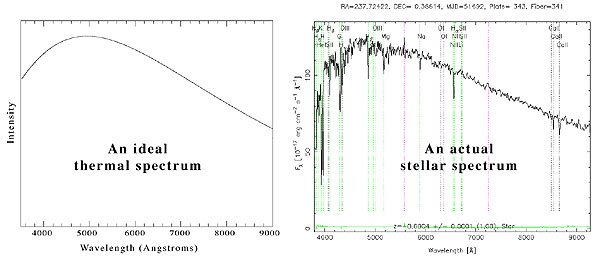 Non Thermal source: Power law continuum.
Characteristics of the emitted radiation do not depend on the temperature of the source.

Ex: Synchrotron, Compton, etc….
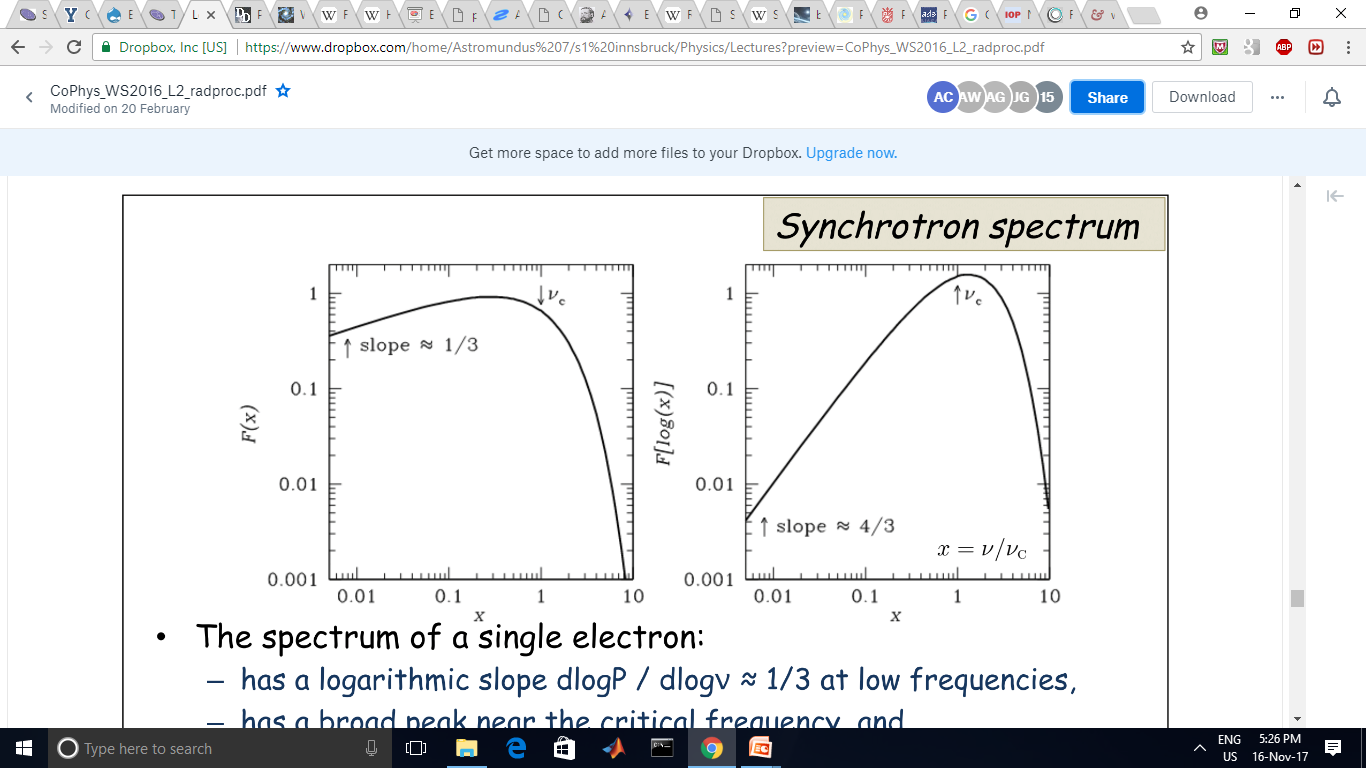 Non Thermal source: Power law continuum.
The Spectra has only 
frequency dependence

AGNs
Characteristics of the emitted radiation do not depend on the temperature of the source.

Ex: Synchrotron, Compton, etc….
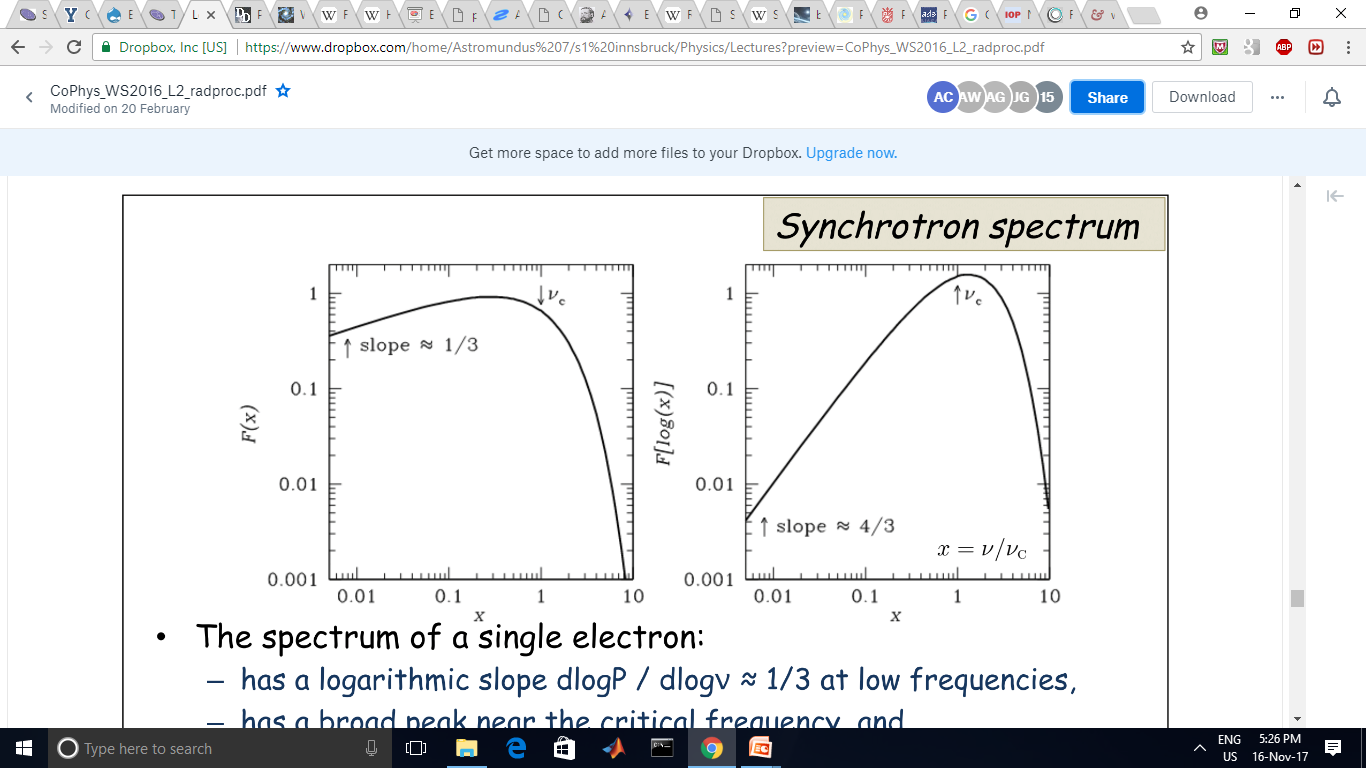 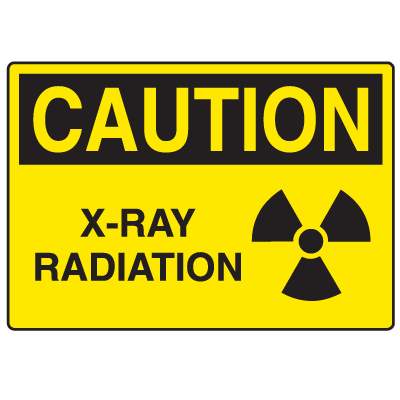 AGNs
Penetrate deeply into the predominantly neutral region. 
Produce a large partly ionized zone

This extended zone of partly ionized H does not exist in H II regions photo ionized by hot stars.
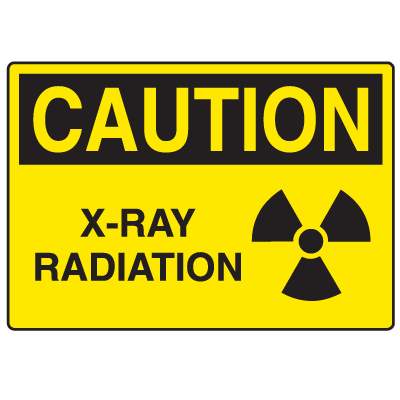 AGNs
Atoms+ions+hot free X-ray photoionized e-
Collisional excitation
Stronger forbidden lines than
H alpha or H beta
Results
AGN selection from spectroscopic surveys:
Revision of the selection technique…..why?

NARROW LINE EMITTING       Source fairly well suited to distinguish between AGN and stellar activity.

SELECTION OF SPECTRA SIMPLY 
BASED ON THE PRESENCE OF 
EMISSION LINES
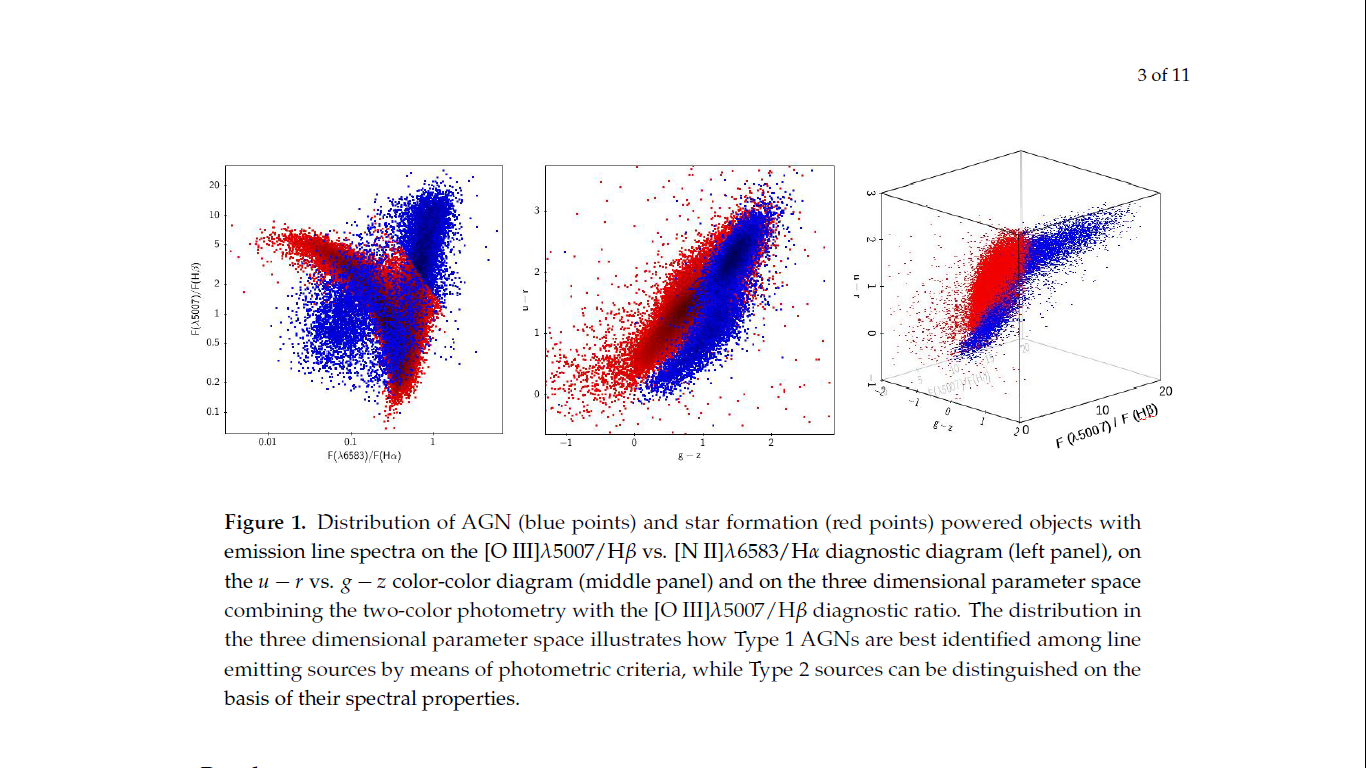 The presence of a strong contribution
in the broad component of the recombination
 lines in Type 1 objects, which is not balanced 
in the forbidden lines, forces Type 1 sources to 
populate the non-AGN region of the plots.
Red -star formation
Blue-AGN
Results
AGN selection from spectroscopic surveys:
Take advantage from the strong blue and UV continuum, which is produced by the central source and is not obscured along the line of sight.
Type 1 AGNs can effectively be selected by means of photometric
criteria that compare their colors with those of non-active objects.

The choice of this extended color 
bands maximizes the effect of the
 blue continuum of Type 1 sources,
 over the stellar continuum of other 
sources.
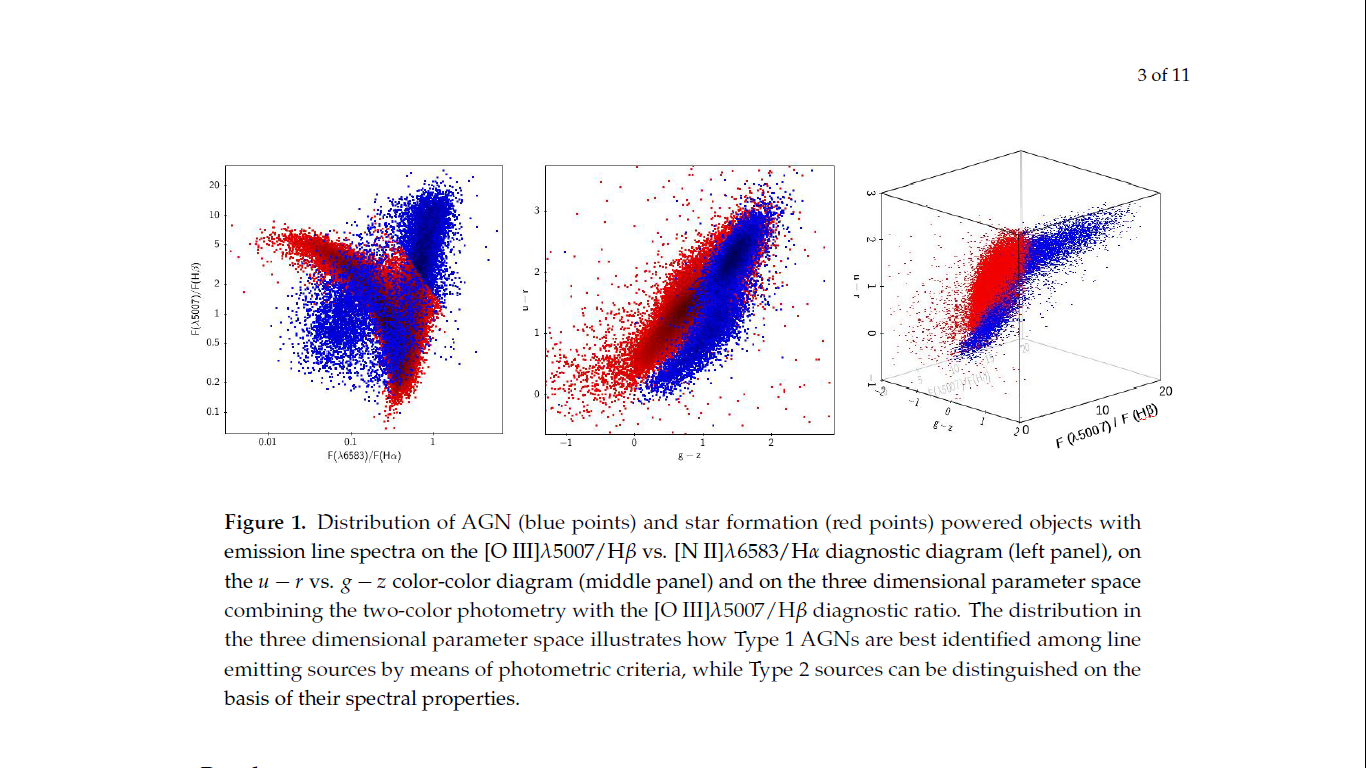 Result
We recover the possibility to detect different types of nuclear activity 


Classic spectroscopic diagnostics + photometric colors into a 
                                                              multi-dimensional parameter space 
                                                                   
AGNs populate a separate sequence with respect to other non-AGN powered sources.
My contribution
Emission lines and models of AGN Spectral Energy Distributions
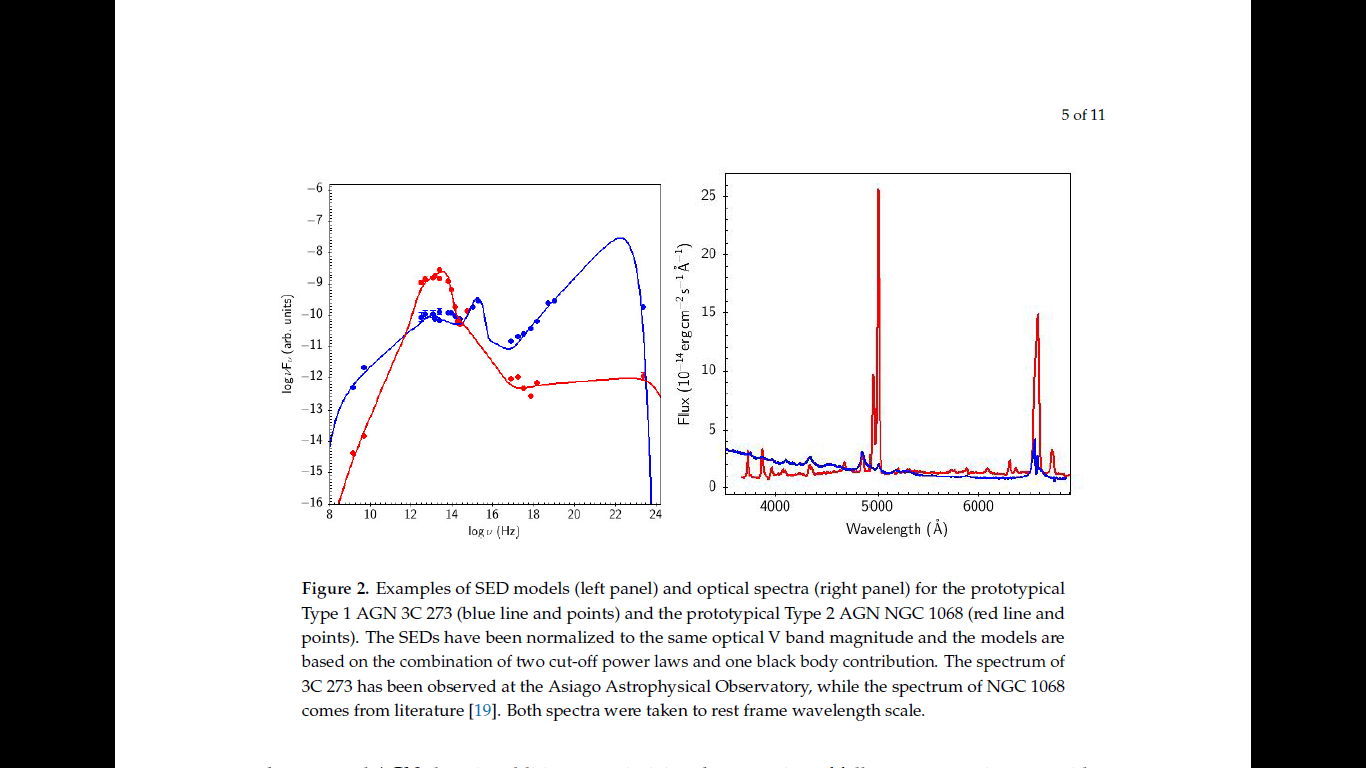 In short……..

Combine available data
And reconstruct SED

Compare with the associated optical 
spectra
Type1-BLUE    Type-2-RED
Different SEDs of two prototypical AGNs (3C 273 for Type 1 and NGC 1068 for Type 2) 
modelled through a combination of thermal and non-thermal radiation components, 
together with their characteristic spectra.
Emission lines and models of AGN Spectral Energy Distributions
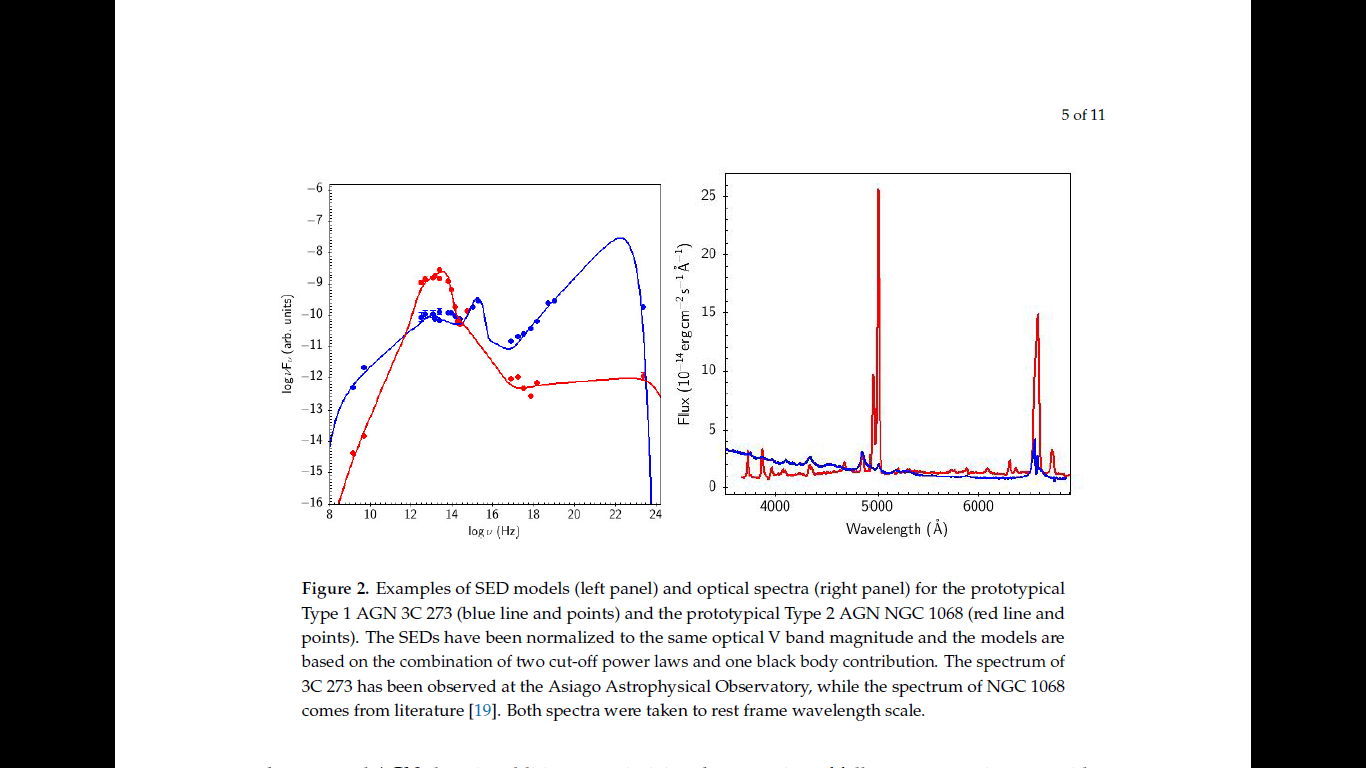 Type 1 spectrum 
broad lines + blue continuum +
            a strong dominance
 of the non-thermal contribution
 

 direct sight towards the hottest 
central regions, resulting in an excess 
of ionizing radiation, in agreement 
 with the Unified Model predictions.
Type 2 SED
low energy ionizing radiation is severely absorbed and reprocessed by a distribution of material that subsequently re-emits photons in the IR domain. 

Only the more penetrating high-energy photons and the long wavelength radio emission, which is practically unaffected by obscuration, can propagate directly from the central source

therefore resulting in a optical spectrum that is dominated by the host galaxy and the emission lines coming from the unobscured NLR.
Emission lines and models of AGN Spectral Energy Distributions
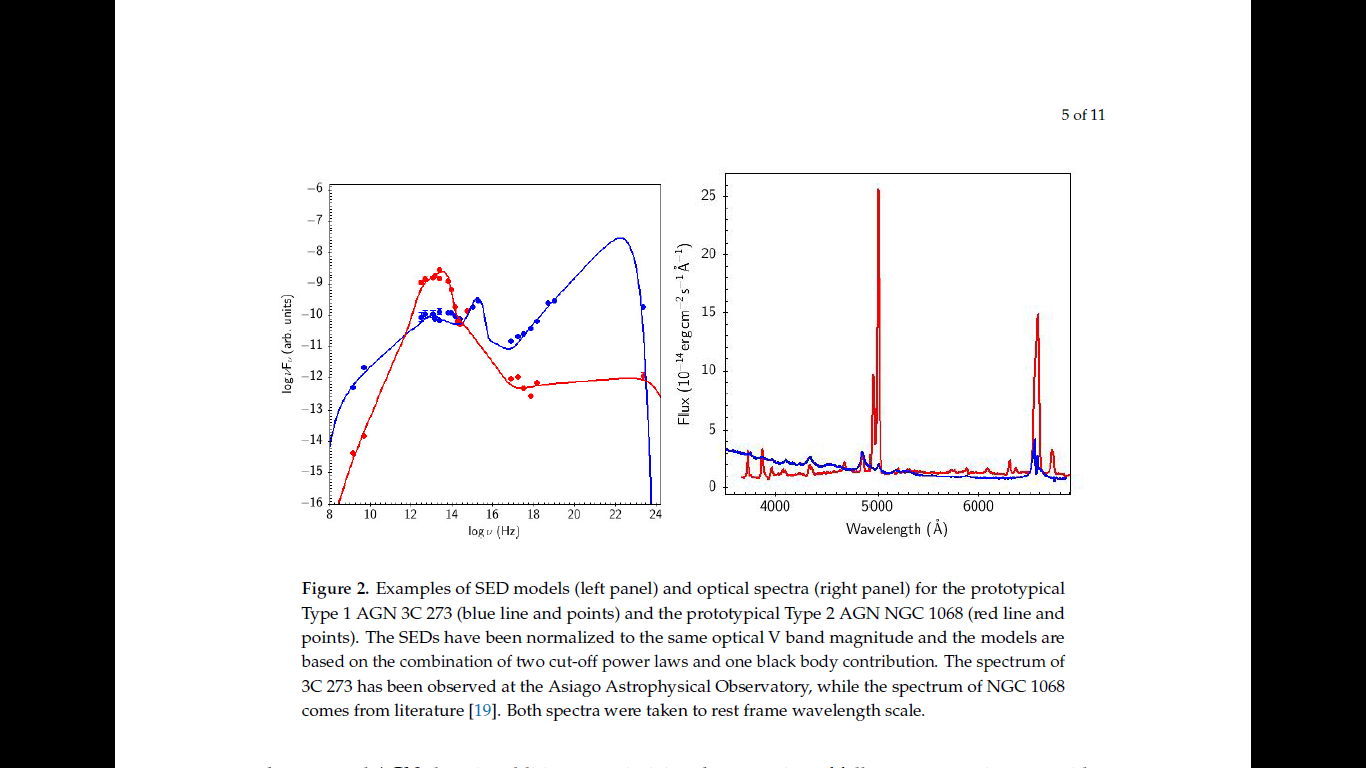 Type 1 spectrum 
broad lines + blue continuum +
            a strong dominance
 of the non-thermal contribution
 

 direct sight towards the hottest 
central regions, resulting in an excess 
of ionizing radiation, in agreement 
 with the Unified Model predictions.
agreement with the Unified Model
predictions
Type 2 SED
low energy ionizing radiation is severely absorbed and reprocessed by a distribution of material that subsequently re-emits photons in the IR domain. 

Only the more penetrating high-energy photons and the long wavelength radio emission, which is practically unaffected by obscuration, can propagate directly from the central source

therefore resulting in a optical spectrum that is dominated by the host galaxy and the emission lines coming from the unobscured NLR.
Multi-frequency analysis of the central engine
Extremely compact size of the regions where the continuum and the bulk of emission lines are produced in AGNs, we do not yet have a fully developed interpretation of their innermost structures.

Analysis of spectra + models that carry out the inferred physical conditions.

the extension of spectroscopic analysis to different frequencies improves our ability to explore unresolved structures.
Multi-frequency analysis of the central           engine……… QSO PG 1114+445
Optical VS soft X-ray
Assumptions
Distribution of emitting atoms is spatially constant within the source and that it can be represented by a Boltzmann formula at least in the high excitation stages

EXPECTATION??
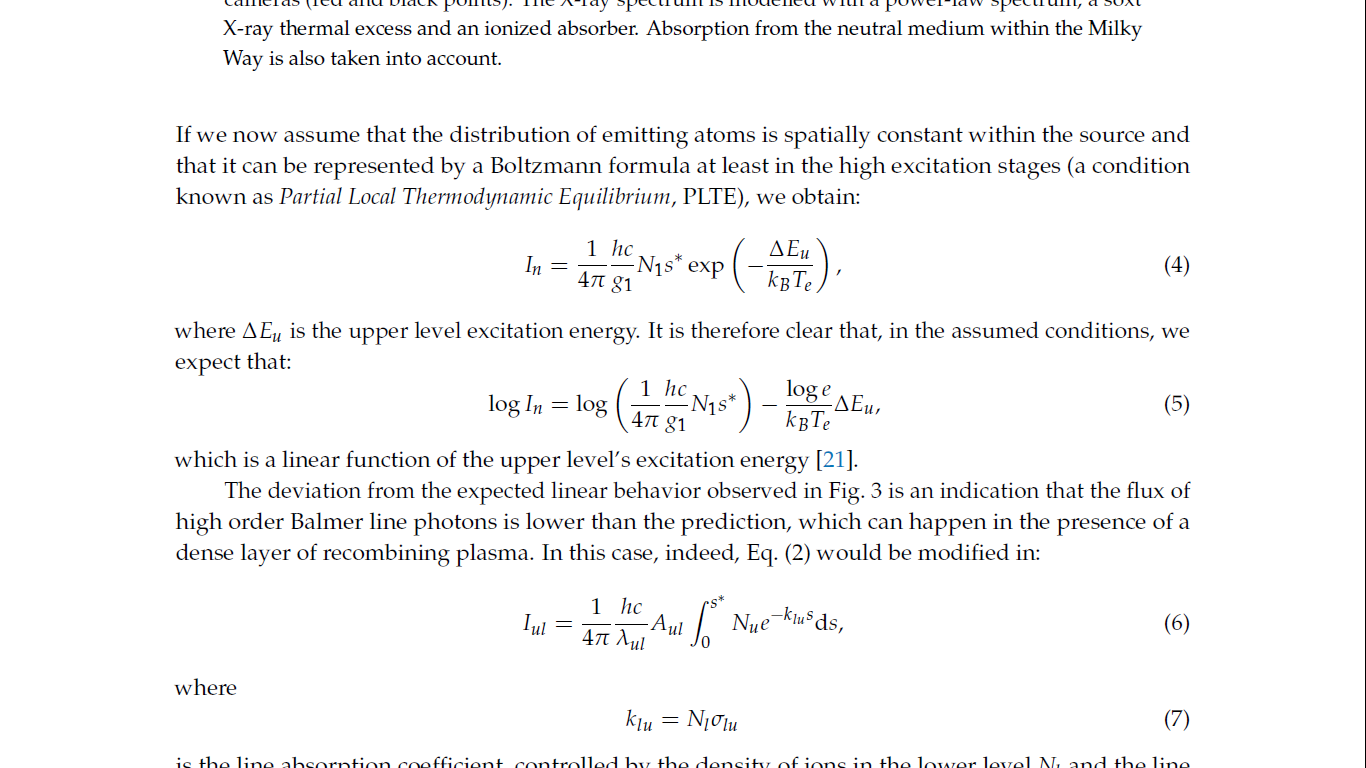 REALITY !!

Absorprtion 

Thick ionised plasma…High column density.
We expect….Balmer lines due to recombination
 So, we the X-ray absorbers are located outside BLR, they  will absorb BALMER LINES AS WELL         obscuring material
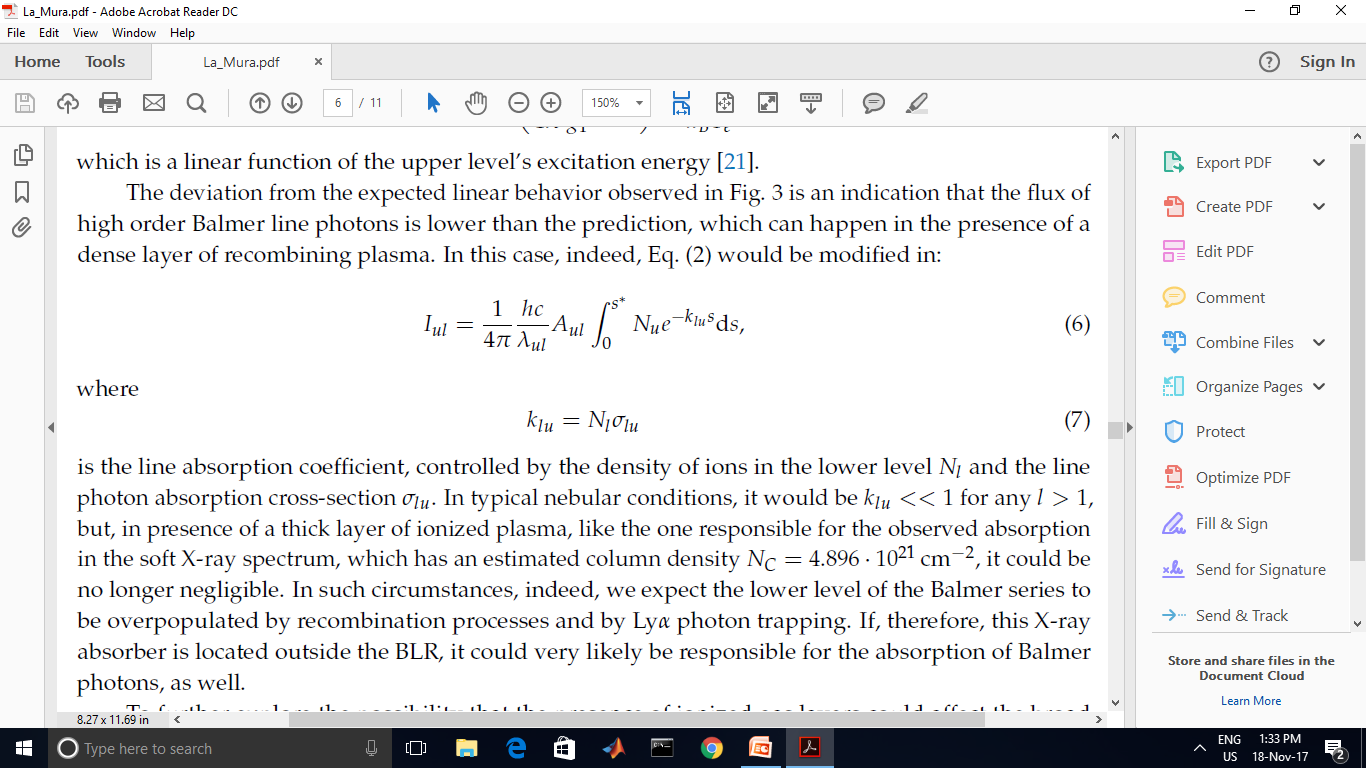 The deviation from the expected linear behavior observed indication that the flux of high order Balmer line photons is lower than the prediction.

optical depth effects become important in determining the relative strengths of the recombination lines.
 
which can happen in the presence of a dense layer of recombining plasma.
The possibility to detect different types of nuclear activity Classic spectroscopic diagnostics + photometric colors.

Multi-frequency analysis of the central engine         evidence of obscuring material

Unified Model – Type 1 and type 2  can be though as “same” but “seen differently”.
Thank you !